Joseph J, Patterson T, Arri S, McConkey H, Redwood S
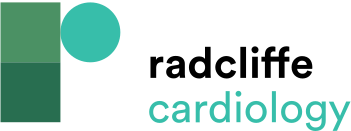 Figure 2: Peripheral Ventricular Assist Devices
Citation: Interventional Cardiology Review 2016;11(1):39–43
https://doi.org/10.15420/icr.2016.11.1.39
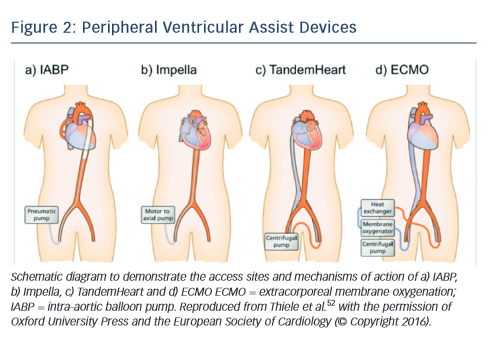